TUTORING
A cóż to takiego?
Tutoring jest znany 
jako metoda pracy akademickiej 
praktykowana na uczelniach brytyjskich 
(Oxford, Cambridge). 
Profesor pracuje ze studentem, 
ten pierwszy pomaga temu drugiemu zaplanować rozwój,
     a następnie wspiera 
i czuwa nad realizacją planów.
TUTORING TO:
indywidualna praca z podopiecznym:
	- długotrwała
	- systematyczna
	- celowa
	- wykorzystująca  mocne strony. 

  formę tutoringowi nadaje: 
	-założony cel
	-przyjęty styl postępowania 	pedagogicznego
Dlaczego tutoring
 nazywa się TUTORING?
„Homo prudens tutus est”
(„Człowiek mądry jest bezpieczny”)
Lucius Annaeus Seneca
tutus –  bezpieczny, pewny,

               tutor –  opiekun, obrońca,

               prudens – roztropny, rozważny.
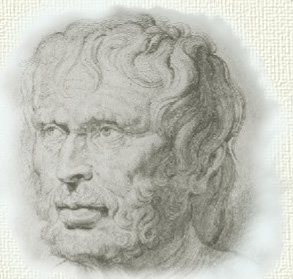 Zasada obowiązująca każdego nauczyciela, wychowawcę, tutora:
„Zawsze postępuj tak, 
aby działania twe przyczyniały się 
do wychowania człowieka mądrego”

prof. Kazimierz Szewczyk  „Zarys etyki nauczycielskiej”   Warszawa  1999
Tutoring szkolny
to forma pracy pedagogicznej realizowana        w bezpośrednim i indywidualnym kontakcie            z uczniem, ze szczególnym uwzględnieniem:
godności ucznia i wychowawcy, 
    wypływającej z faktu ich człowieczeństwa
-   interakcyjności procesu  wychowawczego 
-   transgresyjności - nieustannego      
    przekraczania  ograniczeń
Formy tutoringu szkolnego:
Tutoring wychowawczo-rozwojowy,

Tutoring rozwojowy,

Tutoring dydaktyczny:
   - naukowy
   - artystyczny
Tutoring wychowawczo-rozwojowy to:
Indywidualizacja systemu sprawowania opieki szkolnej,
2. Wsparcie uczniów w zakresie rozwoju uzdolnień,

3. Wsparcie uczniów w zakresie zmiany zachowania,

4. Program spójności wychowawczej 
    szkoła – rodzice.
Tutoring rozwojowy:
ma zastosowanie w szkole,  
w której zachowano tradycyjny system wychowawstwa klasowego. 
Realizowany jest wobec uczniów wyrażających potrzebę i chęć takiej współpracy. 
Tutor w swojej pracy w zasadzie może pomijać  rozwiązywanie tzw. „problemów wychowawczych”
 i koncentrować się wyłącznie nad odkrywaniem i wykorzystaniem potencjału podopiecznego.

Tutoring rozwojowy - może mieć szerokie zastosowanie w pracy pozaszkolnej.
Tutoring dydaktyczny:
tutoring artystyczny:
	pozwala uczniowi na poszukiwanie własnego, swoistego warsztatu i środków wypowiedzi    w wybranej dziedzinie sztuki, 
    zachowując dbałość  o zdobywanie sprawności w posługiwaniu się klasycznymi środkami wyrazu.
Jak te zadania realizować?
Poprzez:
1. Budowanie świadomości ucznia w zakresie „zadania   szkolnego”, w taki sposób, żeby uczeń sam odkrył sens „chodzenia do szkoły”  i przyjął go, jako swoje zadanie. 
2. Pracę na mocnych stronach ucznia.
3. Pomoc w planowaniu zadań i przyjmowaniu strategii ich realizacji.
4. Kształtowanie umiejętności dokonywania wyborów, podejmowania decyzji.
5. Budowanie i umacnianie systemu wartości.
Najważniejsze etapy pracy tutorskiej:
Poznanie podopiecznego 
	jego osobowości, zainteresowań , warunków życia, talentów, mocnych i słabych stron,  preferowanych stylów uczenia się, wartości, planów życiowych.  
Zadanie Onufrego Zagłoby „Z kim mam sprawę?” - pytania
Jakie ma i dostrzega swoje silne strony i jakie słabości?
Czy są, a jeżeli tak, to jakie - przeszkody utrudniające naukę?
Do czego ten uczeń jest zmotywowany?
Co jest dla niego ważne  [wartości]?
Czy chce coś zmienić w swoim życiu?
Najważniejsze etapy pracy tutorskiej:
2. wspólne wyznaczenie celów rozwojowych,
-  cele szkolne
-  cele pozaszkolne 
3. określenie planu działań zmierzających do ich osiągnięcia 
IPPiR - indywidualny plan pracy i rozwoju - na jeden semestr:
 - niedyrektywny - dla ucznia „samodzielnego, zmotywowanego itp..”
 - dyrektywny - dla ucznia potrzebującego zmiany funkcjonowania

Składniki IPPiR:
 - cele, które uczeń chce osiągnąć w tym czasie,
 - wzmocnienie jednej z silnych stron ucznia,
 - ograniczenie jednej ze słabości,

IŚR – indywidualna ścieżka rozwoju,
Na SILNE strony ucznia składają się:
cechy osobowościowe: 
   inteligencje, zdolności, zainteresowania, temperament, siła woli, cechy fizyczne, cechy zdrowotne …
uwarunkowania życia:
	rodzina – jej stan i status, środowisko rówieśnicze, środowisko zamieszkania, silne przeżycia….
         To jest materiał do budowania platformy   	sukcesów  ucznia.
TUTOR
Nauczyciel-pedagog dbający o pełne wykorzystanie potencjału podopiecznego, motywujący go do refleksji nad własnym rozwojem i wspierający go swoim doświadczeniem. 

   Tutor swoją rozmową i obecnością służy podopiecznemu  w poszukiwaniu i zastosowaniu rozwiązań nadających sens życiu.
Relacja tutorska 
– to proces pedagogiczny 
polegający na:
współobecności [interakcji] wywołującej korzystną, długotrwałą zmianę postawy
  u uczestników spotkania